Dynamic Programming II
Matrix Chain Multiplication
given bunch of matrices A0,…,An-1, find an optimal parenthesization that minimizes the cost of multiplication
Matrix Chain Multiplication
given bunch of matrices A0,…,An-1, find an optimal parenthesization that minimizes the cost of multiplication
Matrix Chain Multiplication
given bunch of matrices A0,…,An-1, find an optimal parenthesization that minimizes the cost of multiplication




for each cij, n multiplications and n-1 additions;      O(n) operations
m.k entries in C, thus total O(m.n.k) operations (simply m.n.k) operations.
Matrix Chain Multiplication
Matrix Chain Multiplication
Matrix Chain Multiplication
1x1
Matrix Chain Multiplication
1x1
Matrix Chain Multiplication
n2
n2
2n2
1x1
Matrix Chain Multiplication
n2
n2
2n2
1x1
n
n
2n
Matrix Chain Multiplication
A4
dxe
A1
axb
A2
bxc
A3
cxd
paranthesization
total cost
Matrix Chain Multiplication
A4
dxe
A1
axb
A2
bxc
A3
cxd
paranthesization
A1 (A2  (A3 A4)))
total cost
cde    +
Matrix Chain Multiplication
A4
dxe
A1
axb
A2
bxc
A3
cxd
paranthesization
A1 (A2  (A3 A4))) = A1 (A2 B)
bce     +
total cost
cde    +
Matrix Chain Multiplication
A4
dxe
A1
axb
A2
bxc
A3
cxd
paranthesization
A1 (A2  (A3 A4))) = A1 (A2 B) = A1 C
abe
bce     +
total cost
cde    +
Matrix Chain Multiplication
define subproblems
Matrix Chain Multiplication
define subproblems 

OPT(i,j) : optimal parenthesization of Ai,…,Aj-1
Matrix Chain Multiplication
define subproblems 

OPT(i,j) : optimal parenthesization of Ai,…,Aj-1

construct recurrence relation
Matrix Chain Multiplication
define subproblems 

OPT(i,j) : optimal parenthesization of Ai,…,Aj-1

construct recurrence relation
( Ai . . . Ak-1 ) ( Ak . . . Aj-1 )
focus on last move 
     (last parenthesization)
Matrix Chain Multiplication
define subproblems 

OPT(i,j) : optimal parenthesization of Ai,…,Aj-1

construct recurrence relation
( Ai . . . Ak-1 ) ( Ak . . . Aj-1 )
focus on last move 
     (last parenthesization)
find best k minimizing 
     the cost
Matrix Chain Multiplication
define subproblems 

OPT(i,j) : optimal parenthesization of Ai,…,Aj-1

construct recurrence relation
( Ai . . . Ak-1 ) ( Ak . . . Aj-1 )
focus on last move 
     (last parenthesization)
find best k minimizing 
     the cost
recursively continue 
     on left and right
Matrix Chain Multiplication
define subproblems 

OPT(i,j) : optimal parenthesization of Ai,…,Aj-1

construct recurrence relation
( Ai . . . Ak-1 ) ( Ak . . . Aj-1 )
focus on last move 
     (last parenthesization)
find best k minimizing 
     the cost
recursively continue 
     on left and right
OPT(i,j) =min { OPT(i,k) + OPT(k+1,j) + 
                       cost of (Ai…Ak-1) (Ak…Aj-1) }
Matrix Chain Multiplication
input : A1,A2,...,An with 
           p1xp2, p2xp3,..., pnxpn+1

initialize a memory M 
for i=1 to n
      M[i,i] = 0
for l=2 to n
    for i=1 to n-l+1
         j = i + l – 1 
         M[i,j] = ∞
 for k=i to j-1 
      q = M[i,k] + M[k+1,j] + pi-1 pk pj
       if q < M[i,j]
           M[i,j] = q 
return M[1,n]
Matrix Chain Multiplication
A1   ,   A2   ,   A3   ,   A4    ,   A5
4x5 ,  5x3 ,  3x6  ,  6x2  , 2x3
input : A1,A2,...,An with 
           p1xp2, p2xp3,..., pnxpn+1

initialize a memory M 
for i=1 to n
      M[i,i] = 0
for l=2 to n
    for i=1 to n-l+1
         j = i + l – 1 
         M[i,j] = ∞
 for k=i to j-1 
      q = M[i,k] + M[k+1,j] + pi-1 pk pj
       if q < M[i,j]
           M[i,j] = q 
return M[1,n]
Matrix Chain Multiplication
A1   ,   A2   ,   A3   ,   A4    ,   A5
4x5 ,  5x3 ,  3x6  ,  6x2  , 2x3
input : A1,A2,...,An with 
           p1xp2, p2xp3,..., pnxpn+1

initialize a memory M 
for i=1 to n
      M[i,i] = 0
for l=2 to n
    for i=1 to n-l+1
         j = i + l – 1 
         M[i,j] = ∞
 for k=i to j-1 
      q = M[i,k] + M[k+1,j] + pi-1 pk pj
       if q < M[i,j]
           M[i,j] = q 
return M[1,n]
Matrix Chain Multiplication
A1   ,   A2   ,   A3   ,   A4    ,   A5
4x5 ,  5x3 ,  3x6  ,  6x2  , 2x3
input : A1,A2,...,An with 
           p1xp2, p2xp3,..., pnxpn+1

initialize a memory M 
for i=1 to n
      M[i,i] = 0
for l=2 to n
    for i=1 to n-l+1
         j = i + l – 1 
         M[i,j] = ∞
 for k=i to j-1 
      q = M[i,k] + M[k+1,j] + pi-1 pk pj
       if q < M[i,j]
           M[i,j] = q 
return M[1,n]
j = 2
l = 2
1
i = 1
k = 1
OPT(1,2) = OPT(1,1) + OPT(2,2) + p1 p2 p3
OPT(1,2) = 60
Matrix Chain Multiplication
A1   ,   A2   ,   A3   ,   A4    ,   A5
4x5 ,  5x3 ,  3x6  ,  6x2  , 2x3
input : A1,A2,...,An with 
           p1xp2, p2xp3,..., pnxpn+1

initialize a memory M 
for i=1 to n
      M[i,i] = 0
for l=2 to n
    for i=1 to n-l+1
         j = i + l – 1 
         M[i,j] = ∞
 for k=i to j-1 
      q = M[i,k] + M[k+1,j] + pi-1 pk pj
       if q < M[i,j]
           M[i,j] = q 
return M[1,n]
j = 3
l = 2
1
2
i = 2
k = 2
OPT(2,3) = OPT(2,2) + OPT(3,3) + p2 p3 p4
OPT(2,3) = 90
Matrix Chain Multiplication
A1   ,   A2   ,   A3   ,   A4    ,   A5
4x5 ,  5x3 ,  3x6  ,  6x2  , 2x3
input : A1,A2,...,An with 
           p1xp2, p2xp3,..., pnxpn+1

initialize a memory M 
for i=1 to n
      M[i,i] = 0
for l=2 to n
    for i=1 to n-l+1
         j = i + l – 1 
         M[i,j] = ∞
 for k=i to j-1 
      q = M[i,k] + M[k+1,j] + pi-1 pk pj
       if q < M[i,j]
           M[i,j] = q 
return M[1,n]
j = 4
l = 2
1
2
3
i = 3
k = 3
OPT(3,4) = OPT(3,3) + OPT(4,4) + p3 p4 p5
OPT(3,4) = 36
Matrix Chain Multiplication
A1   ,   A2   ,   A3   ,   A4    ,   A5
4x5 ,  5x3 ,  3x6  ,  6x2  , 2x3
input : A1,A2,...,An with 
           p1xp2, p2xp3,..., pnxpn+1

initialize a memory M 
for i=1 to n
      M[i,i] = 0
for l=2 to n
    for i=1 to n-l+1
         j = i + l – 1 
         M[i,j] = ∞
 for k=i to j-1 
      q = M[i,k] + M[k+1,j] + pi-1 pk pj
       if q < M[i,j]
           M[i,j] = q 
return M[1,n]
j = 5
l = 2
1
2
3
4
i = 4
k = 4
OPT(4,5) = OPT(4,4) + OPT(5,5) + p4 p5 p6
OPT(4,5) = 36
Matrix Chain Multiplication
A1   ,   A2   ,   A3   ,   A4    ,   A5
4x5 ,  5x3 ,  3x6  ,  6x2  , 2x3
input : A1,A2,...,An with 
           p1xp2, p2xp3,..., pnxpn+1

initialize a memory M 
for i=1 to n
      M[i,i] = 0
for l=2 to n
    for i=1 to n-l+1
         j = i + l – 1 
         M[i,j] = ∞
 for k=i to j-1 
      q = M[i,k] + M[k+1,j] + pi-1 pk pj
       if q < M[i,j]
           M[i,j] = q 
return M[1,n]
j = 3
l = 3
1
i = 1
2
3
4
k = 1
OPT(1,3) = OPT(1,1) + OPT(2,3) + p1 p2 p4
OPT(1,3) = 90 + 120 = 210
Matrix Chain Multiplication
A1   ,   A2   ,   A3   ,   A4    ,   A5
4x5 ,  5x3 ,  3x6  ,  6x2  , 2x3
input : A1,A2,...,An with 
           p1xp2, p2xp3,..., pnxpn+1

initialize a memory M 
for i=1 to n
      M[i,i] = 0
for l=2 to n
    for i=1 to n-l+1
         j = i + l – 1 
         M[i,j] = ∞
 for k=i to j-1 
      q = M[i,k] + M[k+1,j] + pi-1 pk pj
       if q < M[i,j]
           M[i,j] = q 
return M[1,n]
j = 3
l = 3
1
i = 1
2
3
4
k = 1
OPT(1,3) = OPT(1,1) + OPT(2,3) + p1 p2 p4
OPT(1,3) = 90 + 120 = 210
k = 2
OPT(1,3) = OPT(1,2) + OPT(3,3) + p1 p3 p4
OPT(1,3) = 60 + 72 = 132
Matrix Chain Multiplication
A1   ,   A2   ,   A3   ,   A4    ,   A5
4x5 ,  5x3 ,  3x6  ,  6x2  , 2x3
input : A1,A2,...,An with 
           p1xp2, p2xp3,..., pnxpn+1

initialize a memory M 
for i=1 to n
      M[i,i] = 0
for l=2 to n
    for i=1 to n-l+1
         j = i + l – 1 
         M[i,j] = ∞
 for k=i to j-1 
      q = M[i,k] + M[k+1,j] + pi-1 pk pj
       if q < M[i,j]
           M[i,j] = q 
return M[1,n]
j = 3
l = 3
1
2
i = 1
2
3
4
k = 1
OPT(1,3) = OPT(1,1) + OPT(2,3) + p1 p2 p4
OPT(1,3) = 90 + 120 = 210
k = 2
OPT(1,3) = OPT(1,2) + OPT(3,3) + p1 p3 p4
OPT(1,3) = 60 + 72 = 132
Matrix Chain Multiplication
A1   ,   A2   ,   A3   ,   A4    ,   A5
4x5 ,  5x3 ,  3x6  ,  6x2  , 2x3
input : A1,A2,...,An with 
           p1xp2, p2xp3,..., pnxpn+1

initialize a memory M 
for i=1 to n
      M[i,i] = 0
for l=2 to n
    for i=1 to n-l+1
         j = i + l – 1 
         M[i,j] = ∞
 for k=i to j-1 
      q = M[i,k] + M[k+1,j] + pi-1 pk pj
       if q < M[i,j]
           M[i,j] = q 
return M[1,n]
j = 5
l = 5
4
1
2
1
i = 1
2
2
4
3
4
4
Matrix Chain Multiplication
A1   ,   A2   ,   A3   ,   A4    ,   A5
4x5 ,  5x3 ,  3x6  ,  6x2  , 2x3
input : A1,A2,...,An with 
           p1xp2, p2xp3,..., pnxpn+1

initialize a memory M 
for i=1 to n
      M[i,i] = 0
for l=2 to n
    for i=1 to n-l+1
         j = i + l – 1 
         M[i,j] = ∞
 for k=i to j-1 
      q = M[i,k] + M[k+1,j] + pi-1 pk pj
       if q < M[i,j]
           M[i,j] = q 
return M[1,n]
j = 5
l = 5
4
1
2
1
i = 1
2
2
4
3
4
4
A1   .    A2    .    A3    .    A4    .    A5
Matrix Chain Multiplication
A1   ,   A2   ,   A3   ,   A4    ,   A5
4x5 ,  5x3 ,  3x6  ,  6x2  , 2x3
input : A1,A2,...,An with 
           p1xp2, p2xp3,..., pnxpn+1

initialize a memory M 
for i=1 to n
      M[i,i] = 0
for l=2 to n
    for i=1 to n-l+1
         j = i + l – 1 
         M[i,j] = ∞
 for k=i to j-1 
      q = M[i,k] + M[k+1,j] + pi-1 pk pj
       if q < M[i,j]
           M[i,j] = q 
return M[1,n]
j = 5
l = 5
4
1
2
1
i = 1
2
2
4
3
4
4
A1   .    A2    .    A3    .    A4    .    A5
k = 4       OPT(1,4)   and  OPT(5,5)
Matrix Chain Multiplication
A1   ,   A2   ,   A3   ,   A4    ,   A5
4x5 ,  5x3 ,  3x6  ,  6x2  , 2x3
input : A1,A2,...,An with 
           p1xp2, p2xp3,..., pnxpn+1

initialize a memory M 
for i=1 to n
      M[i,i] = 0
for l=2 to n
    for i=1 to n-l+1
         j = i + l – 1 
         M[i,j] = ∞
 for k=i to j-1 
      q = M[i,k] + M[k+1,j] + pi-1 pk pj
       if q < M[i,j]
           M[i,j] = q 
return M[1,n]
j = 5
l = 5
4
1
2
1
i = 1
2
2
4
3
4
4
(A1   .    A2    .    A3    .    A4   ).    A5
k = 4       OPT(1,4)   and  OPT(5,5)
Matrix Chain Multiplication
A1   ,   A2   ,   A3   ,   A4    ,   A5
4x5 ,  5x3 ,  3x6  ,  6x2  , 2x3
input : A1,A2,...,An with 
           p1xp2, p2xp3,..., pnxpn+1

initialize a memory M 
for i=1 to n
      M[i,i] = 0
for l=2 to n
    for i=1 to n-l+1
         j = i + l – 1 
         M[i,j] = ∞
 for k=i to j-1 
      q = M[i,k] + M[k+1,j] + pi-1 pk pj
       if q < M[i,j]
           M[i,j] = q 
return M[1,n]
j = 5
l = 5
4
1
2
1
i = 1
2
2
4
3
4
4
(A1   .    A2    .    A3    .    A4   ).    A5
k = 4       OPT(1,4)   and  OPT(5,5) 
k = 1        OPT(1,1)   and  OPT(2,4)
Matrix Chain Multiplication
A1   ,   A2   ,   A3   ,   A4    ,   A5
4x5 ,  5x3 ,  3x6  ,  6x2  , 2x3
input : A1,A2,...,An with 
           p1xp2, p2xp3,..., pnxpn+1

initialize a memory M 
for i=1 to n
      M[i,i] = 0
for l=2 to n
    for i=1 to n-l+1
         j = i + l – 1 
         M[i,j] = ∞
 for k=i to j-1 
      q = M[i,k] + M[k+1,j] + pi-1 pk pj
       if q < M[i,j]
           M[i,j] = q 
return M[1,n]
j = 5
l = 5
4
1
2
1
i = 1
2
2
4
3
4
4
(A1   . (  A2    .    A3    .    A4  )).    A5
k = 4       OPT(1,4)   and  OPT(5,5) 
k = 1        OPT(1,1)   and  OPT(2,4)
Matrix Chain Multiplication
A1   ,   A2   ,   A3   ,   A4    ,   A5
4x5 ,  5x3 ,  3x6  ,  6x2  , 2x3
input : A1,A2,...,An with 
           p1xp2, p2xp3,..., pnxpn+1

initialize a memory M 
for i=1 to n
      M[i,i] = 0
for l=2 to n
    for i=1 to n-l+1
         j = i + l – 1 
         M[i,j] = ∞
 for k=i to j-1 
      q = M[i,k] + M[k+1,j] + pi-1 pk pj
       if q < M[i,j]
           M[i,j] = q 
return M[1,n]
j = 5
l = 5
4
1
2
1
i = 1
2
2
4
3
4
4
(A1   . (  A2    .    A3    .    A4  )).    A5
k = 4       OPT(1,4)   and  OPT(5,5) 
k = 1        OPT(1,1)   and  OPT(2,4)
k = 2       OPT(2,2)   and  OPT(3,4)
Matrix Chain Multiplication
A1   ,   A2   ,   A3   ,   A4    ,   A5
4x5 ,  5x3 ,  3x6  ,  6x2  , 2x3
input : A1,A2,...,An with 
           p1xp2, p2xp3,..., pnxpn+1

initialize a memory M 
for i=1 to n
      M[i,i] = 0
for l=2 to n
    for i=1 to n-l+1
         j = i + l – 1 
         M[i,j] = ∞
 for k=i to j-1 
      q = M[i,k] + M[k+1,j] + pi-1 pk pj
       if q < M[i,j]
           M[i,j] = q 
return M[1,n]
j = 5
l = 5
4
1
2
1
i = 1
2
2
4
3
4
4
(A1   . (  A2    . (  A3    .    A4 ))).    A5
k = 4       OPT(1,4)   and  OPT(5,5) 
k = 1        OPT(1,1)   and  OPT(2,4)
k = 2       OPT(2,2)   and  OPT(3,4)
Dividing the Books
Suppose you given a shelf of books, and your job is to divide them among k workers so that they scan the books to find some codes. You can divide the shelf into k regions and assign each region to a worker. (The books ordered according to the number of pages)
Dividing the Books
Suppose you given a shelf of books, and your job is to divide them among k workers so that they scan the books to find some codes. You can divide the shelf into k regions and assign each region to a worker. (The books ordered according to the number of pages)
    What will be the fairest way to divide the book among k workers?
Dividing the Books
Suppose you given a shelf of books, and your job is to divide them among k workers so that they scan the books to find some codes. You can divide the shelf into k regions and assign each region to a worker. (The books ordered according to the number of pages)
    What will be the fairest way to divide the book among k workers?
(the total number of pages each worker gets will be close to each other)
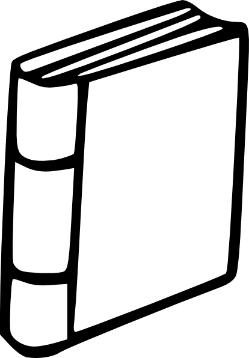 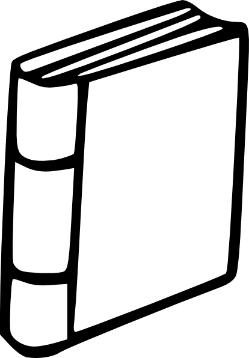 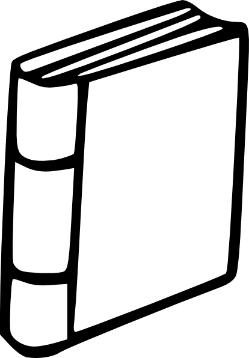 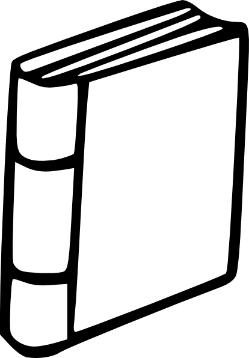 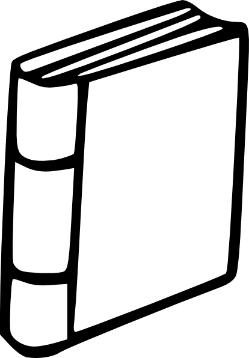 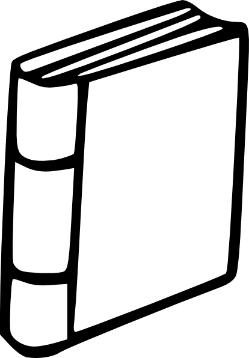 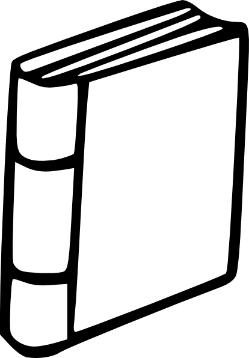 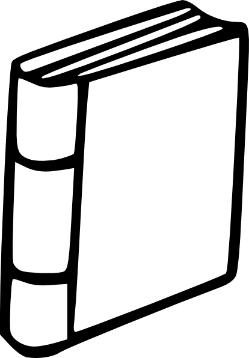 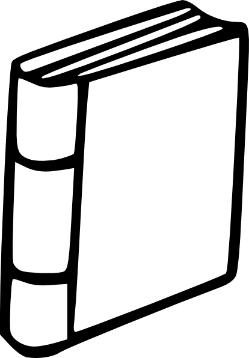 9 books and 3 workers
Dividing the Books
Suppose you given a shelf of books, and your job is to divide them among k workers so that they scan the books to find some codes. You can divide the shelf into k regions and assign each region to a worker. (The books ordered according to the number of pages)
    What will be the fairest way to divide the book among k workers?
(the total number of pages each worker gets will be close to each other)
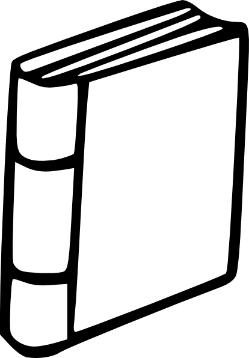 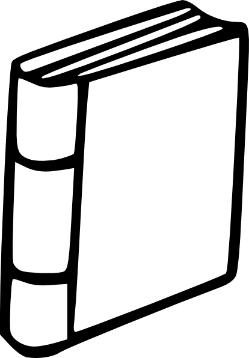 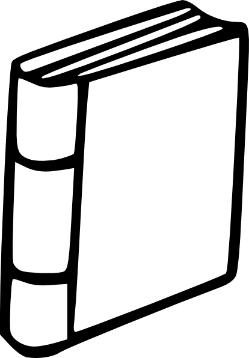 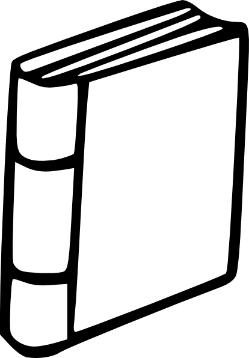 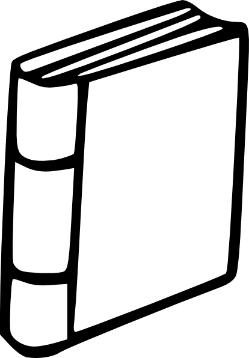 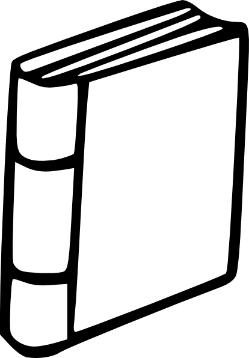 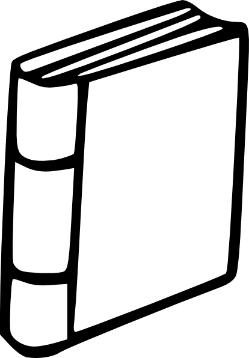 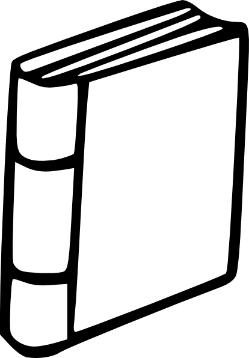 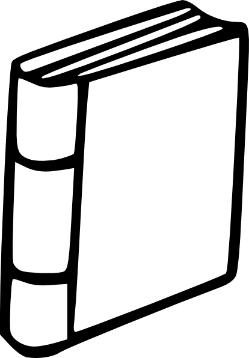 100
100
100
100
100
100
100
100
100
9 books and 3 workers
Dividing the Books
Suppose you given a shelf of books, and your job is to divide them among k workers so that they scan the books to find some codes. You can divide the shelf into k regions and assign each region to a worker. (The books ordered according to the number of pages)
    What will be the fairest way to divide the book among k workers?
(the total number of pages each worker gets will be close to each other)
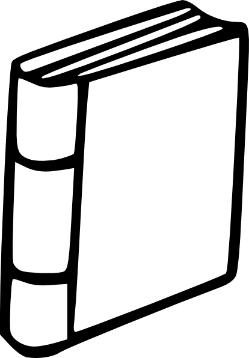 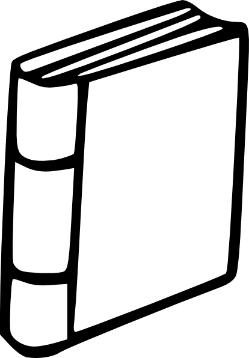 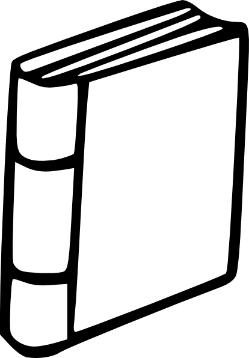 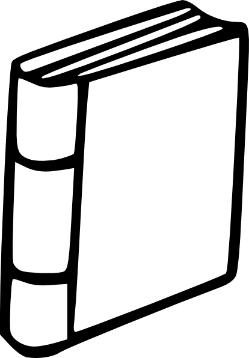 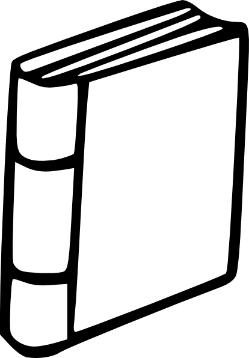 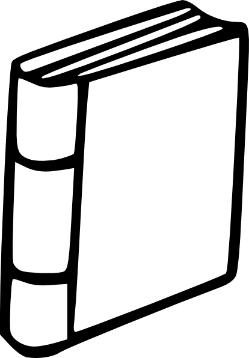 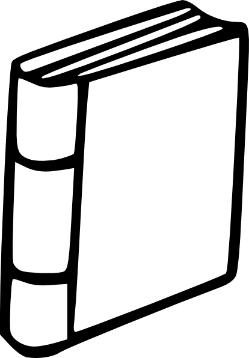 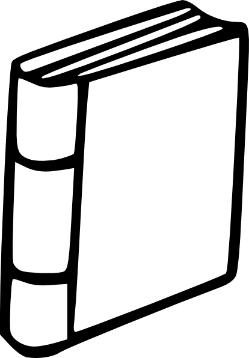 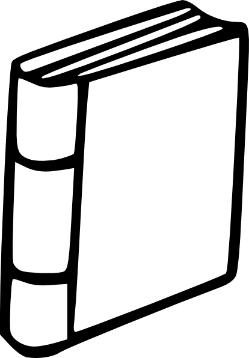 100
100
100
100
100
100
100
100
100
9 books and 3 workers
Dividing the Books
Suppose you given a shelf of books, and your job is to divide them among k workers so that they scan the books to find some codes. You can divide the shelf into k regions and assign each region to a worker. (The books ordered according to the number of pages)
    What will be the fairest way to divide the book among k workers?
(the total number of pages each worker gets will be close to each other)
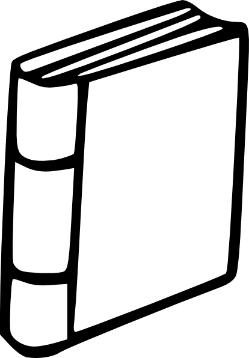 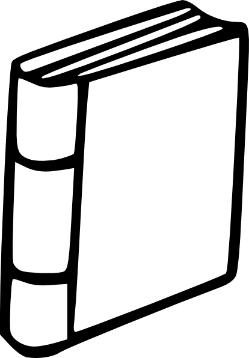 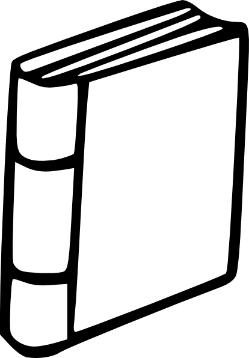 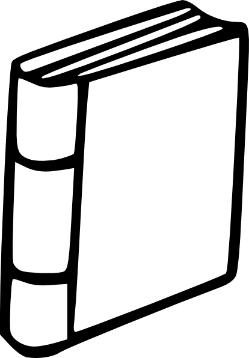 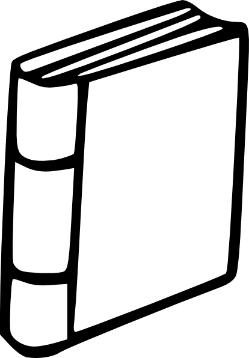 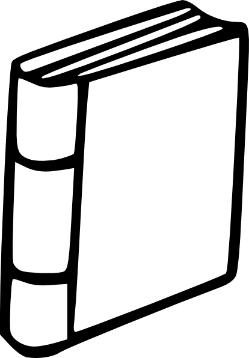 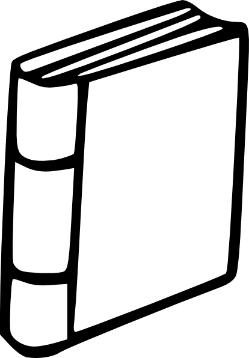 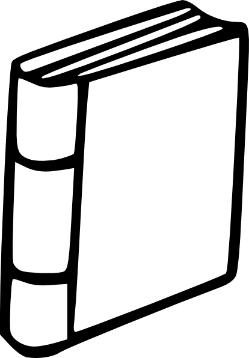 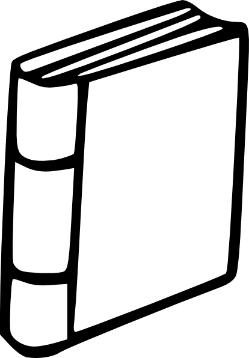 100
200
300
400
500
600
700
800
900
9 books and 3 workers
Dividing the Books
Suppose you given a shelf of books, and your job is to divide them among k workers so that they scan the books to find some codes. You can divide the shelf into k regions and assign each region to a worker. (The books ordered according to the number of pages)
    What will be the fairest way to divide the book among k workers?
(the total number of pages each worker gets will be close to each other)
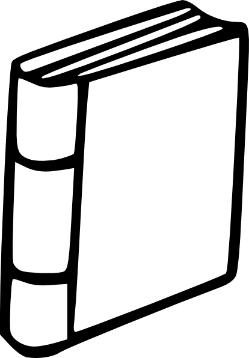 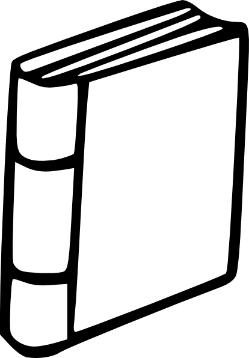 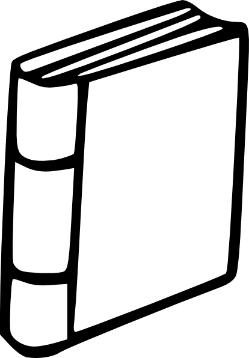 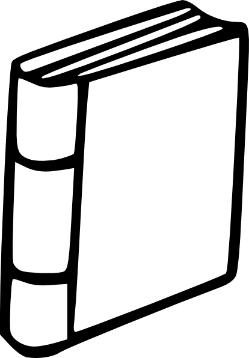 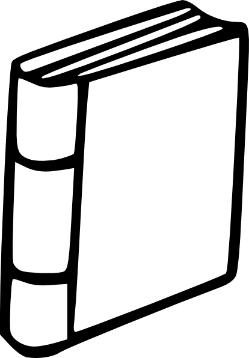 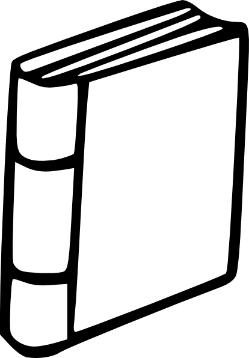 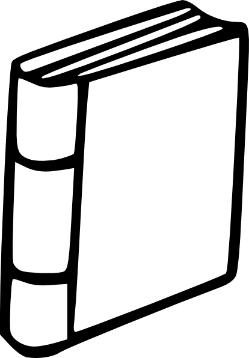 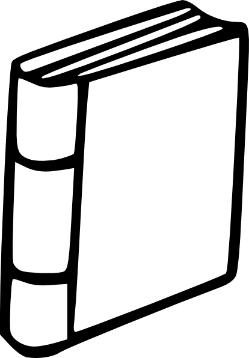 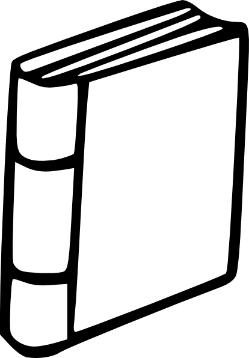 100
200
300
400
500
600
700
800
900
600
1500
2400
9 books and 3 workers
Dividing the Books
Suppose you given a shelf of books, and your job is to divide them among k workers so that they scan the books to find some codes. You can divide the shelf into k regions and assign each region to a worker. (The books ordered according to the number of pages)
    What will be the fairest way to divide the book among k workers?
(the total number of pages each worker gets will be close to each other)
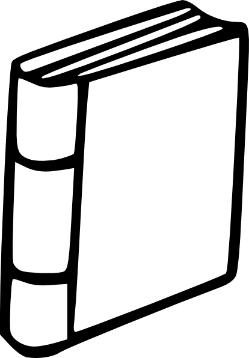 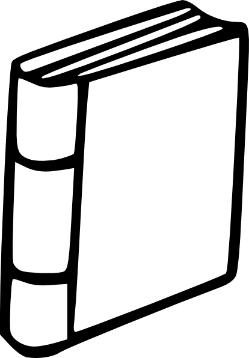 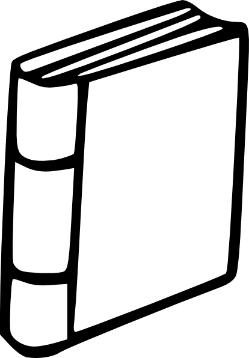 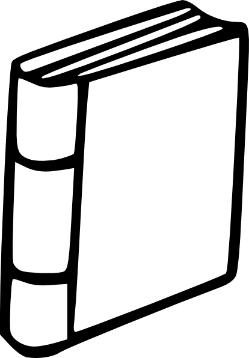 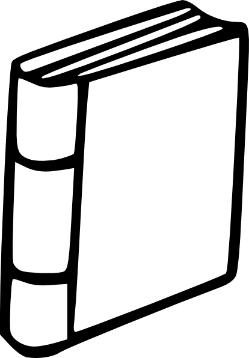 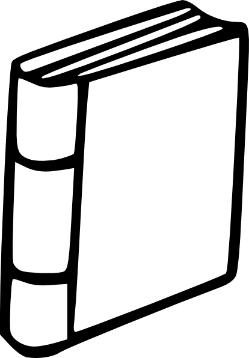 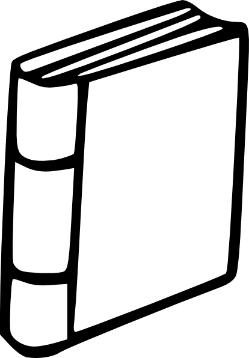 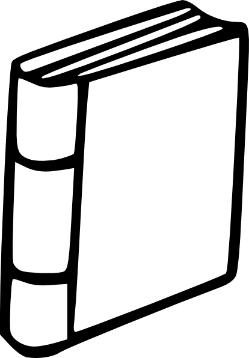 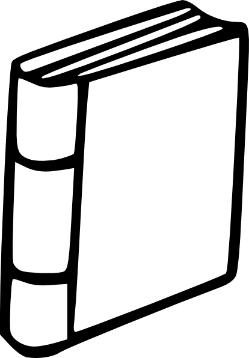 100
200
300
400
500
600
700
800
900
1000
1800
1700
9 books and 3 workers
Dividing the Books
Suppose you given a shelf of books, and your job is to divide them among k workers so that they scan the books to find some codes. You can divide the shelf into k regions and assign each region to a worker. (The books ordered according to the number of pages)
    What will be the fairest way to divide the book among k workers?
(the total number of pages each worker gets will be close to each other)
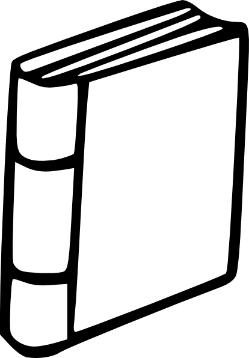 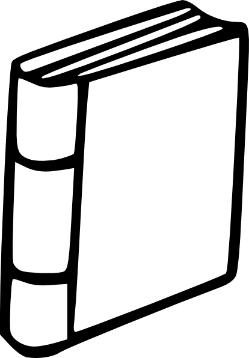 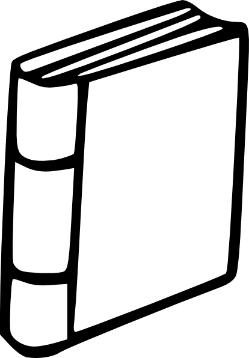 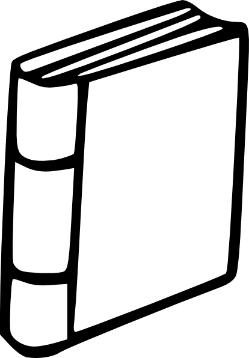 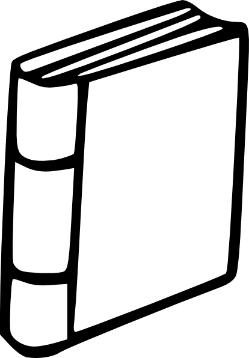 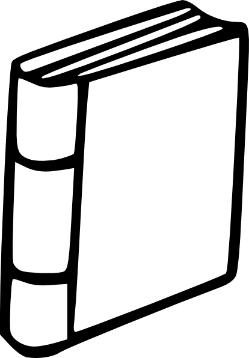 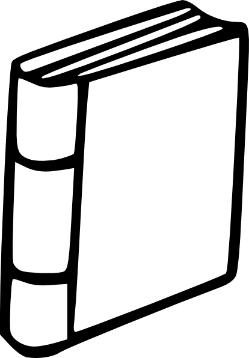 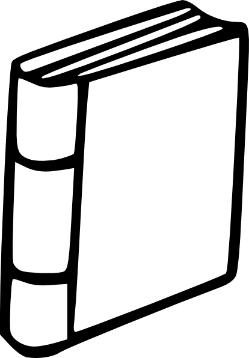 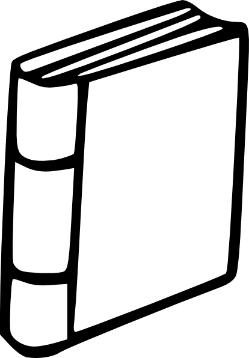 100
200
300
400
500
600
700
800
900
1500
1300
1700
9 books and 3 workers
Dividing the Books
n books
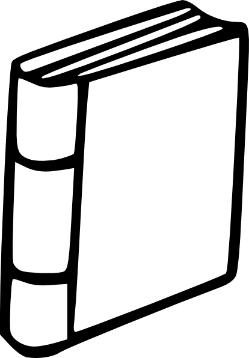 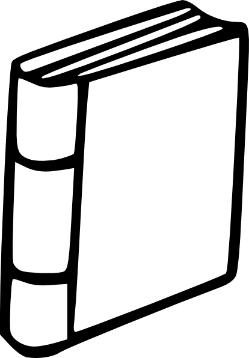 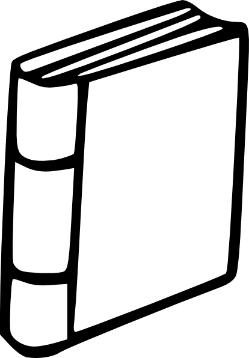 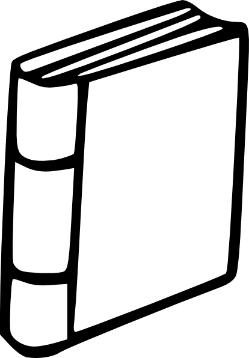 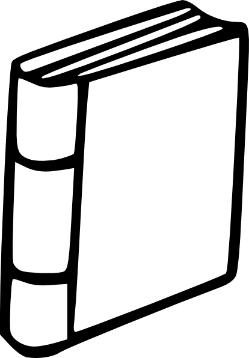 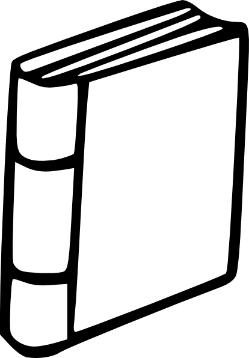 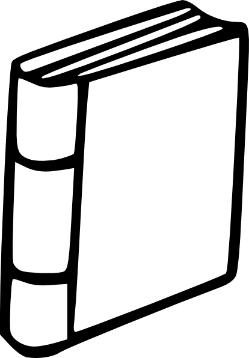 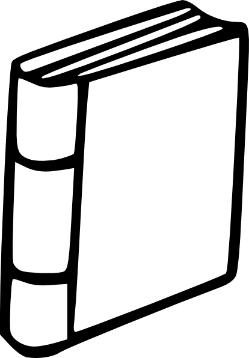 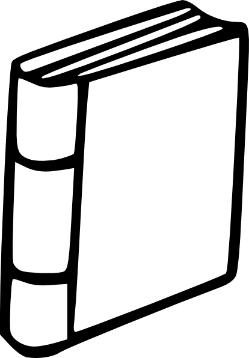 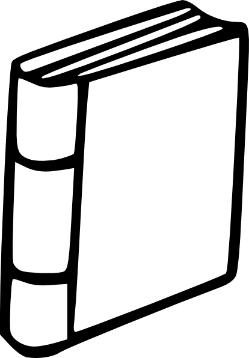 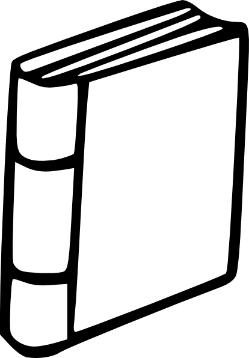 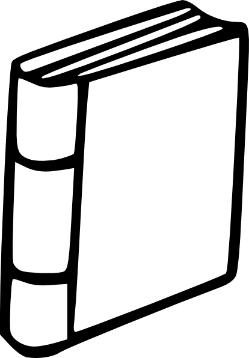 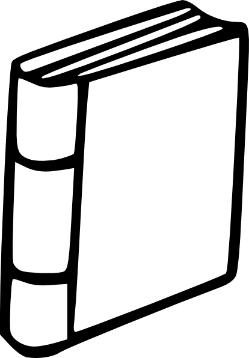 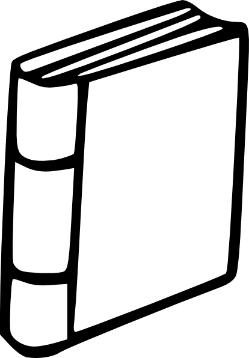 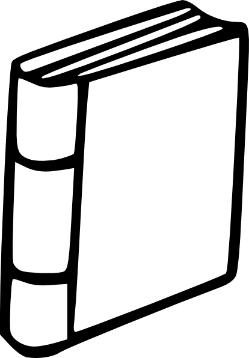 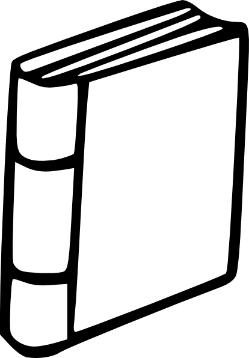 Dividing the Books
n books
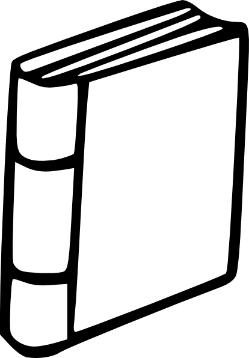 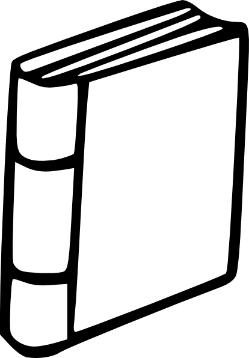 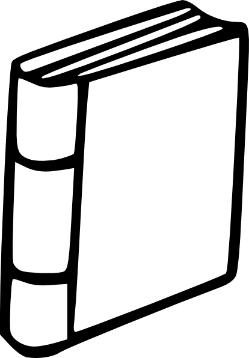 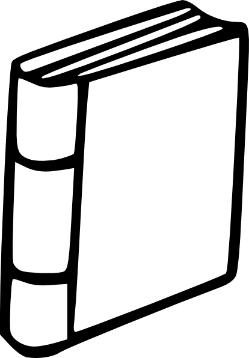 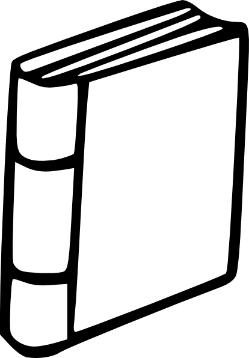 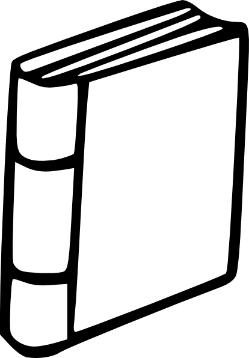 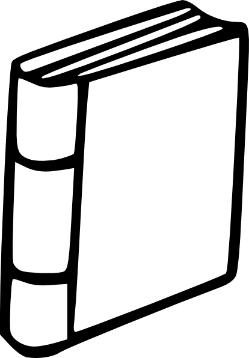 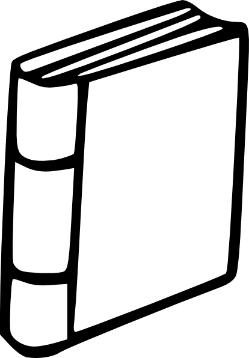 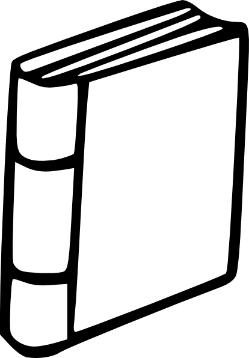 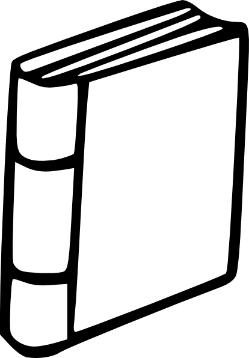 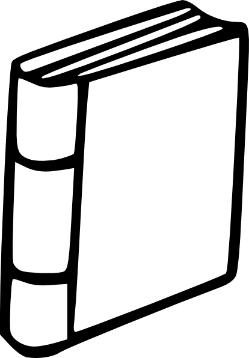 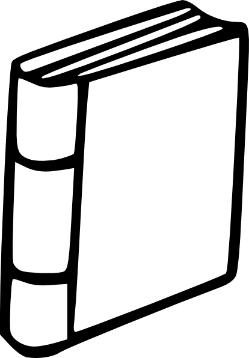 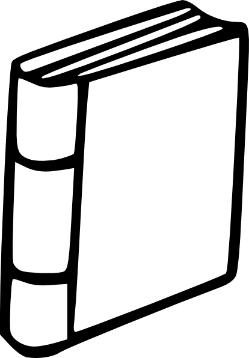 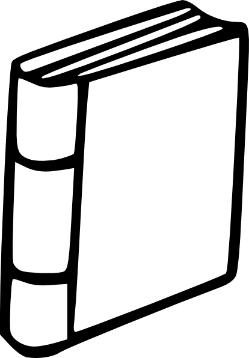 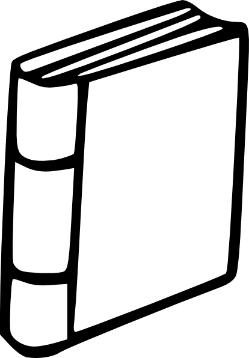 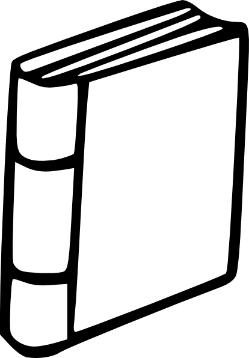 optimum number of pages 
of the largest share
Dividing the Books
n books
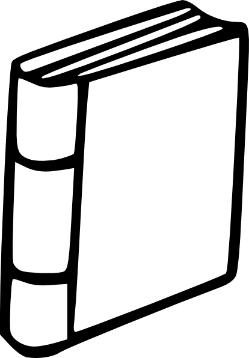 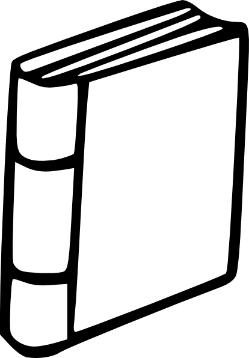 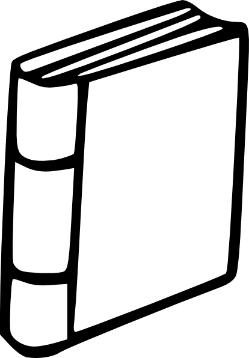 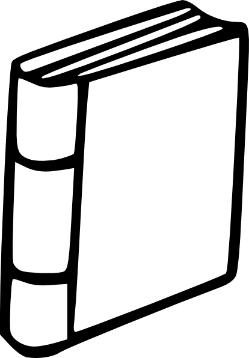 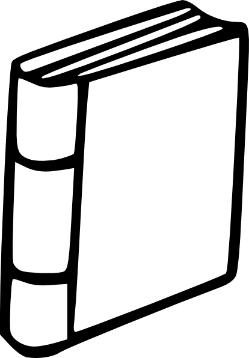 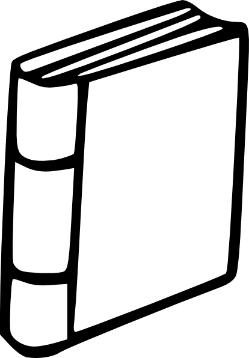 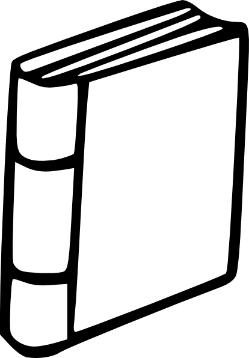 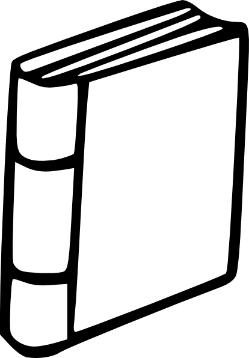 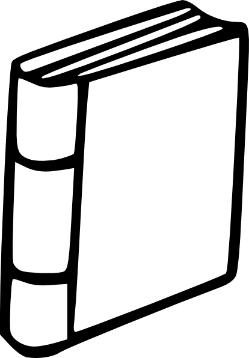 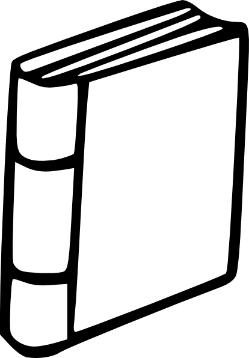 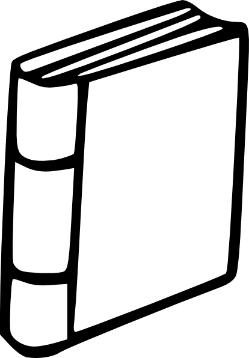 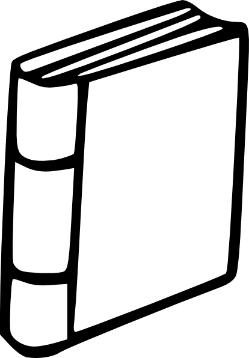 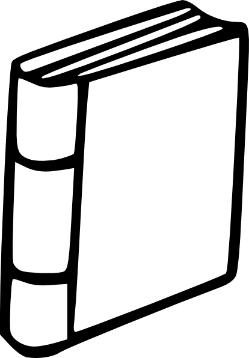 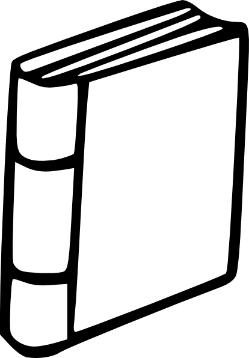 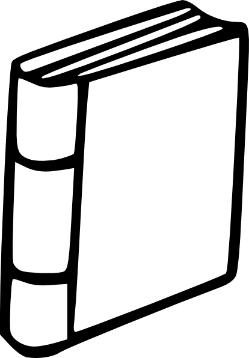 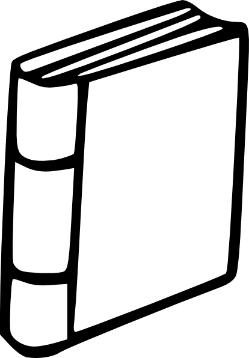 i books
optimum number of pages 
of the largest share
Dividing the Books
n books
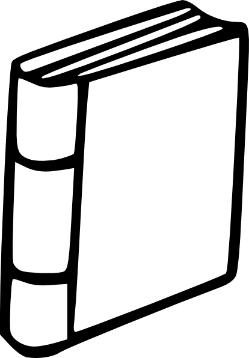 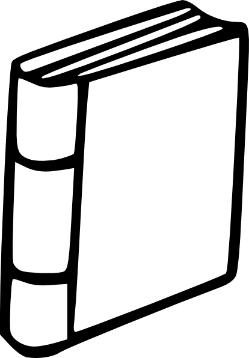 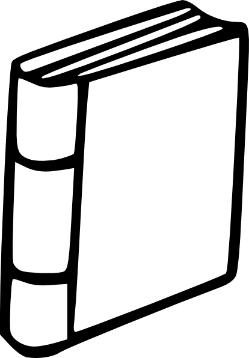 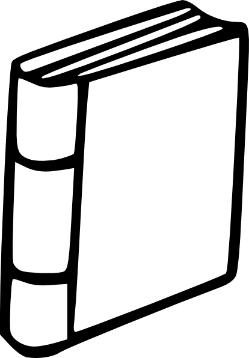 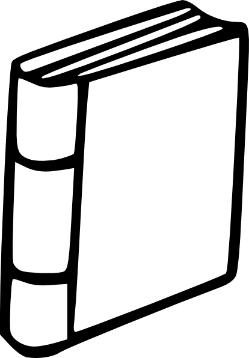 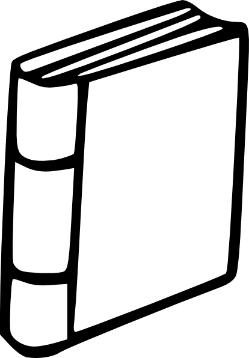 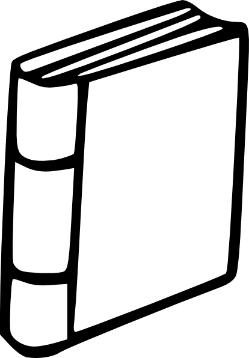 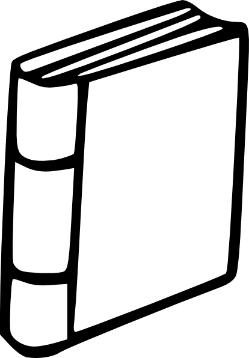 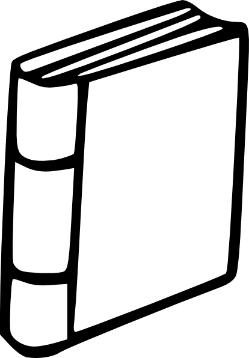 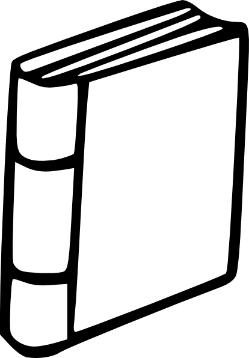 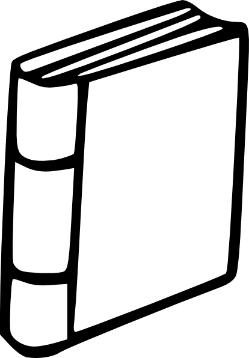 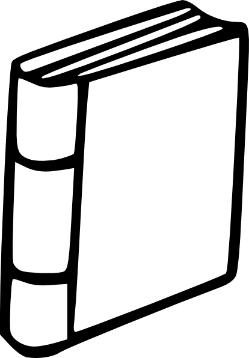 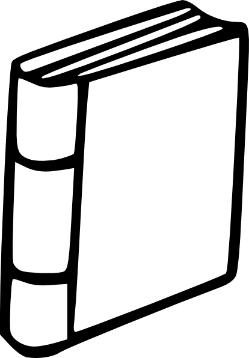 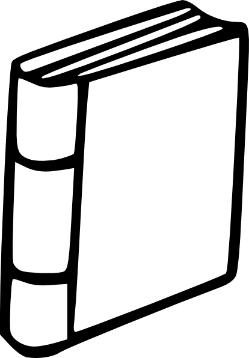 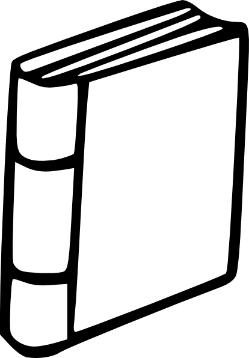 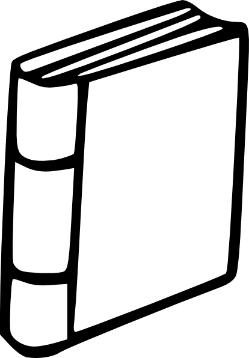 i books
optimum number of pages 
of the largest share
Dividing the Books
n books
Base cases
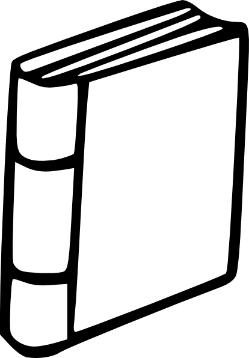 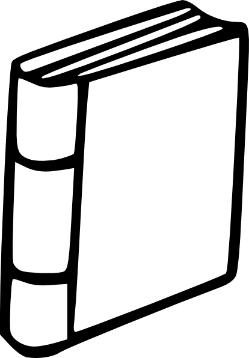 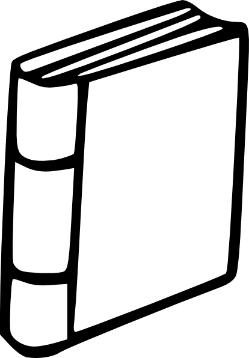 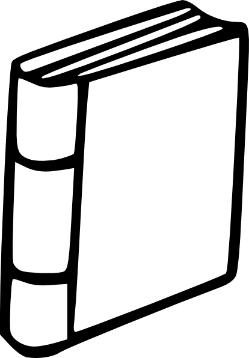 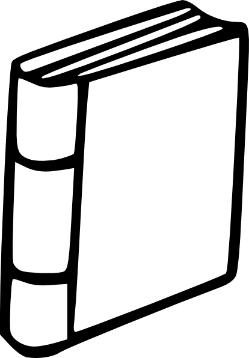 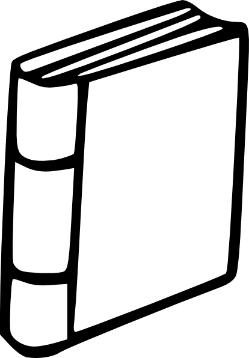 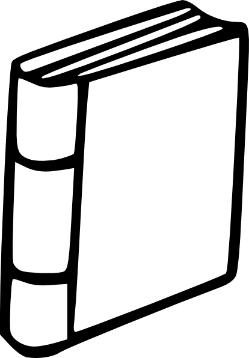 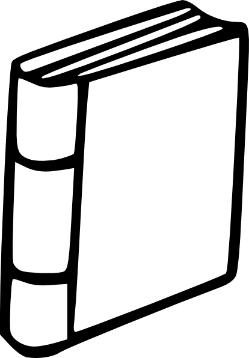 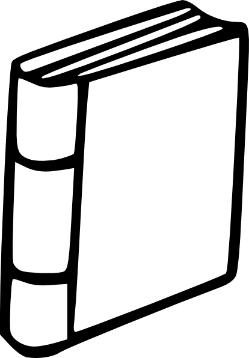 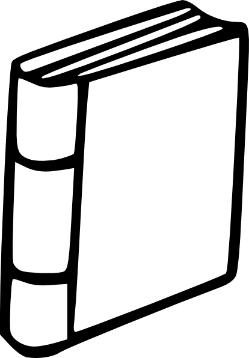 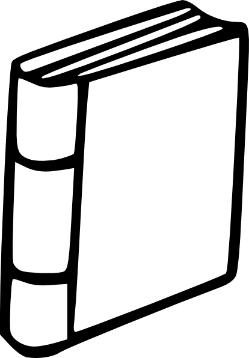 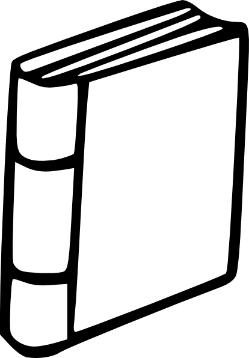 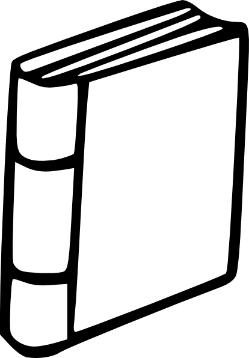 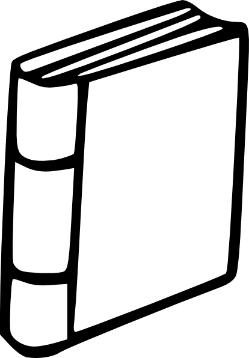 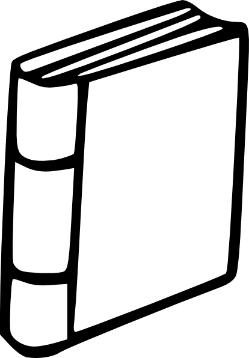 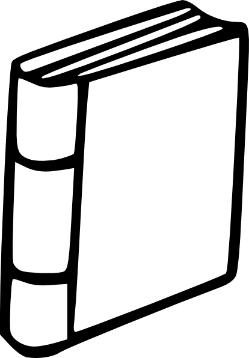 i books
optimum number of pages 
of the largest share
Dynamic Programming
analyze structure of the optimal solution and define subproblems that need to be solved in order to get the optimal solution

establish the relationship between the optimal solution and those subproblems (construct the recurrence relation)

compute the optimal values of subproblems, save them in a table (memoization), then compute the optimal values of larger subproblems, and eventually compute the optimal value of the original problem